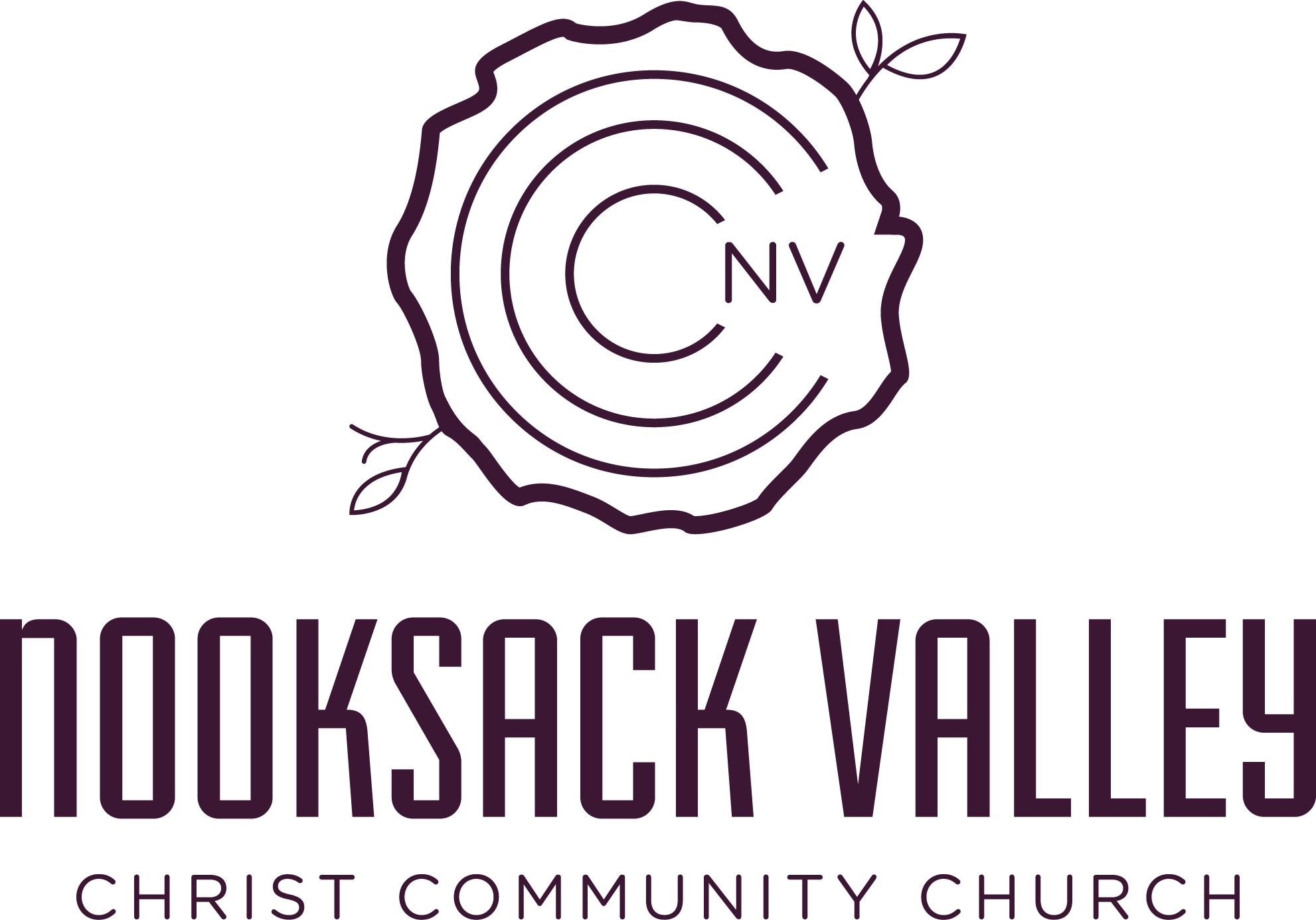 Service begins at 10:00 am NVCCC WiFi password: “OnlineBible”
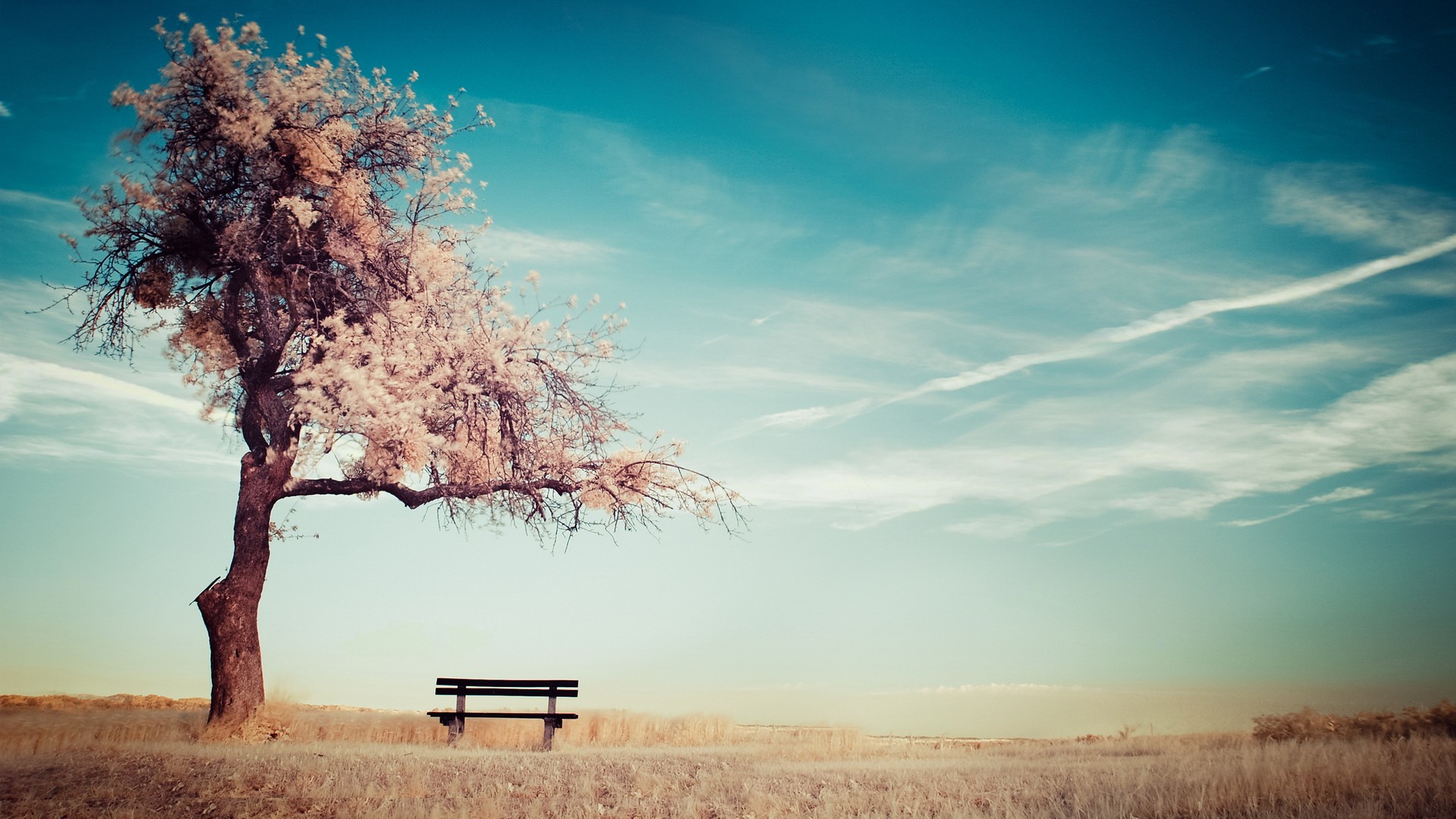 Paul’s Path 
To Peace
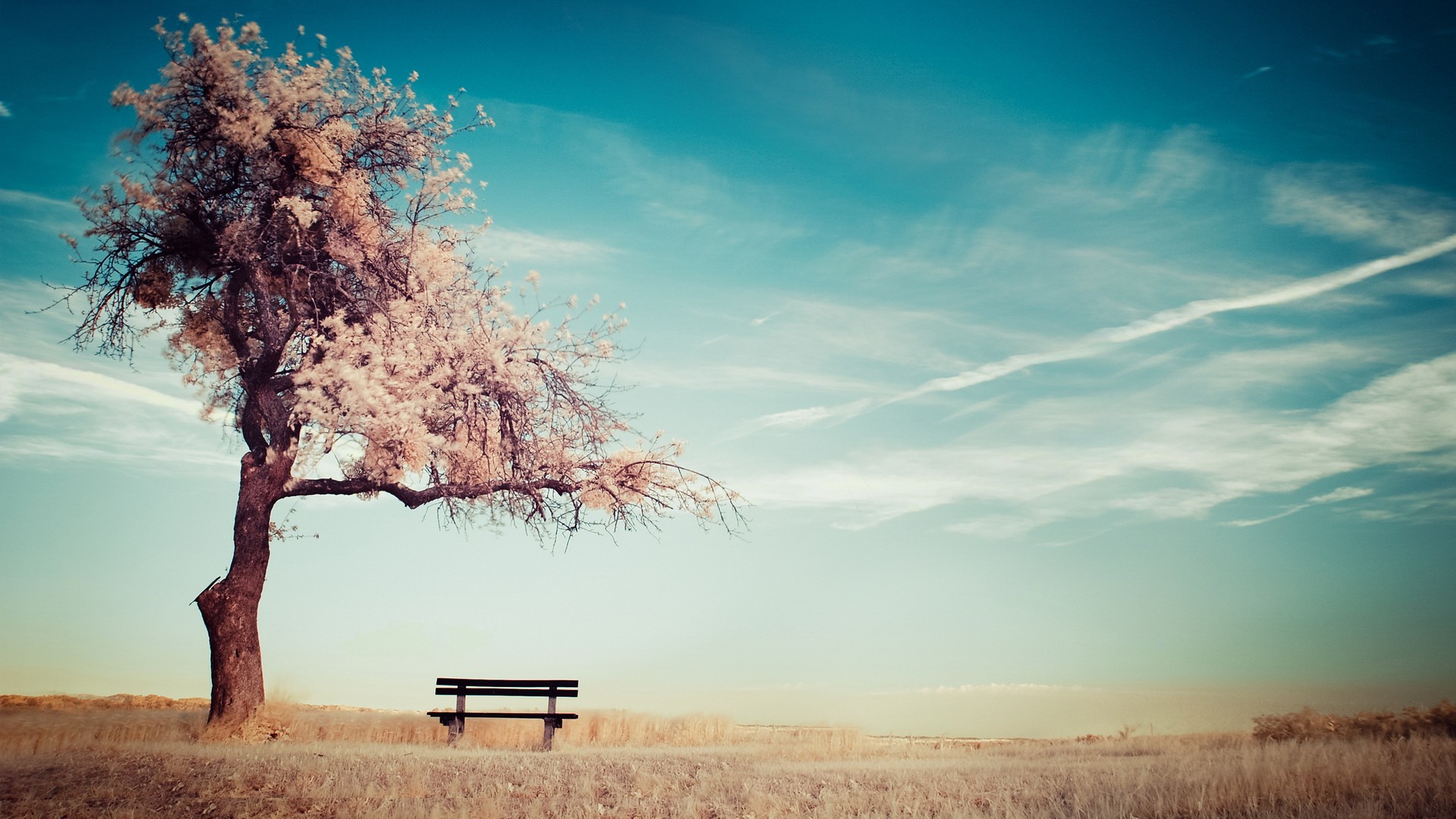 Philippians 4:4-7 “Rejoice in the Lord always, again I say, rejoice.  May your gentleness be known to all men.  The Lord is near; be anxious for nothing, but in all things, by prayer and supplication, with thanksgiving make known your requests to God. And the peace of God which surpasses all understanding guard your hearts and minds in Christ Jesus.”
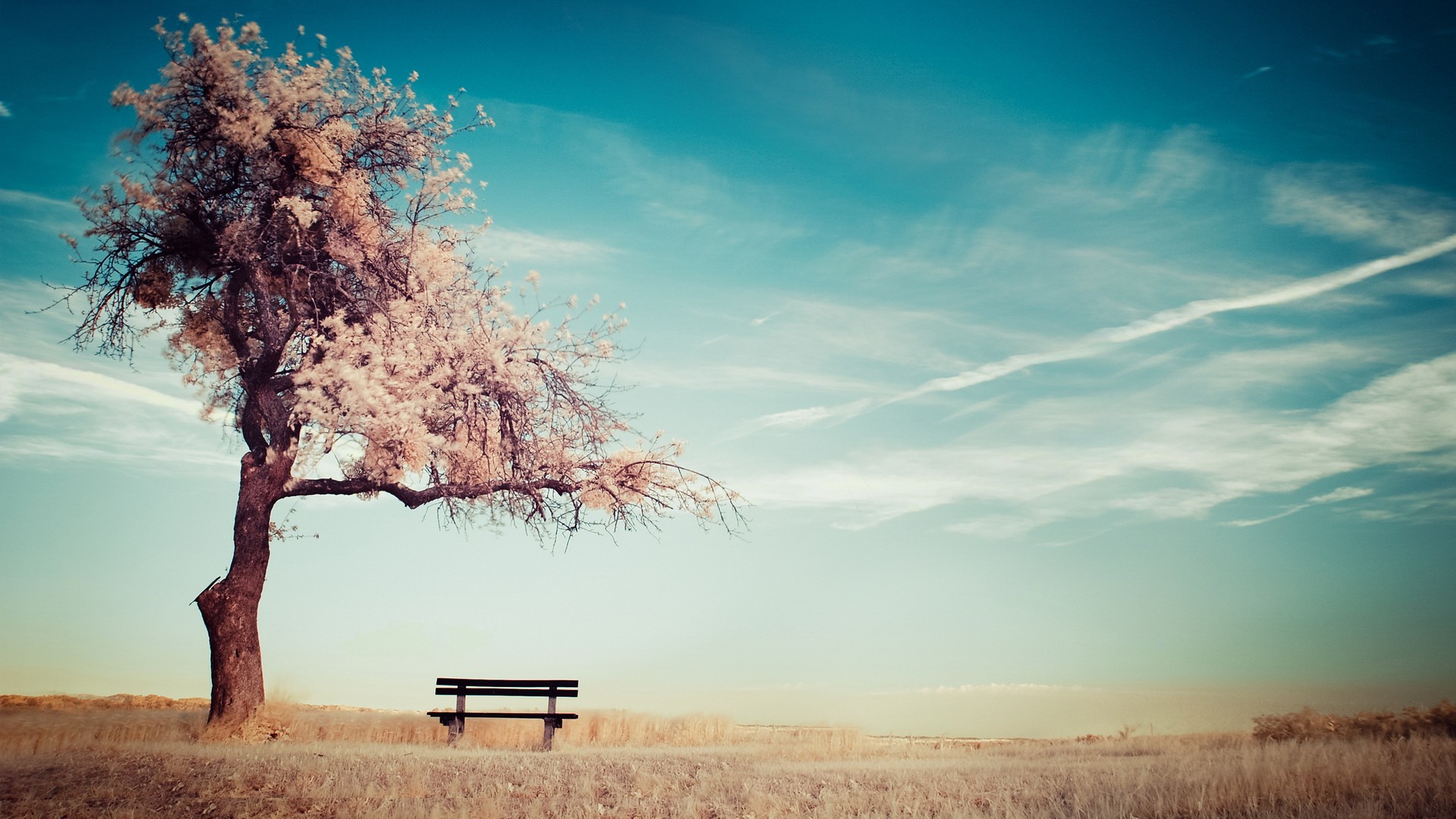 Peace is a result of purposeful action.
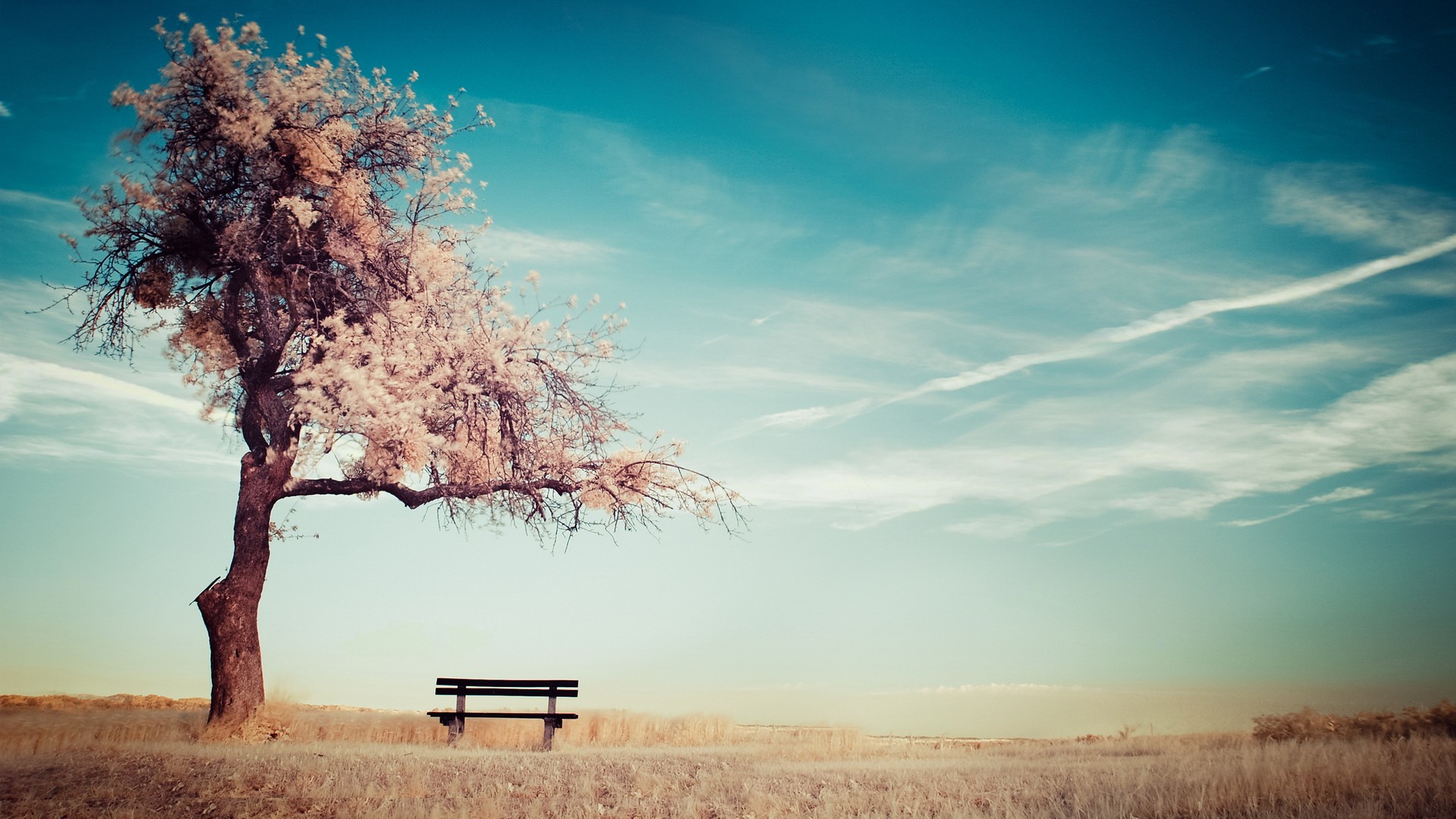 Rejoice.

4 “Rejoice in the Lord always, again I say, rejoice.”
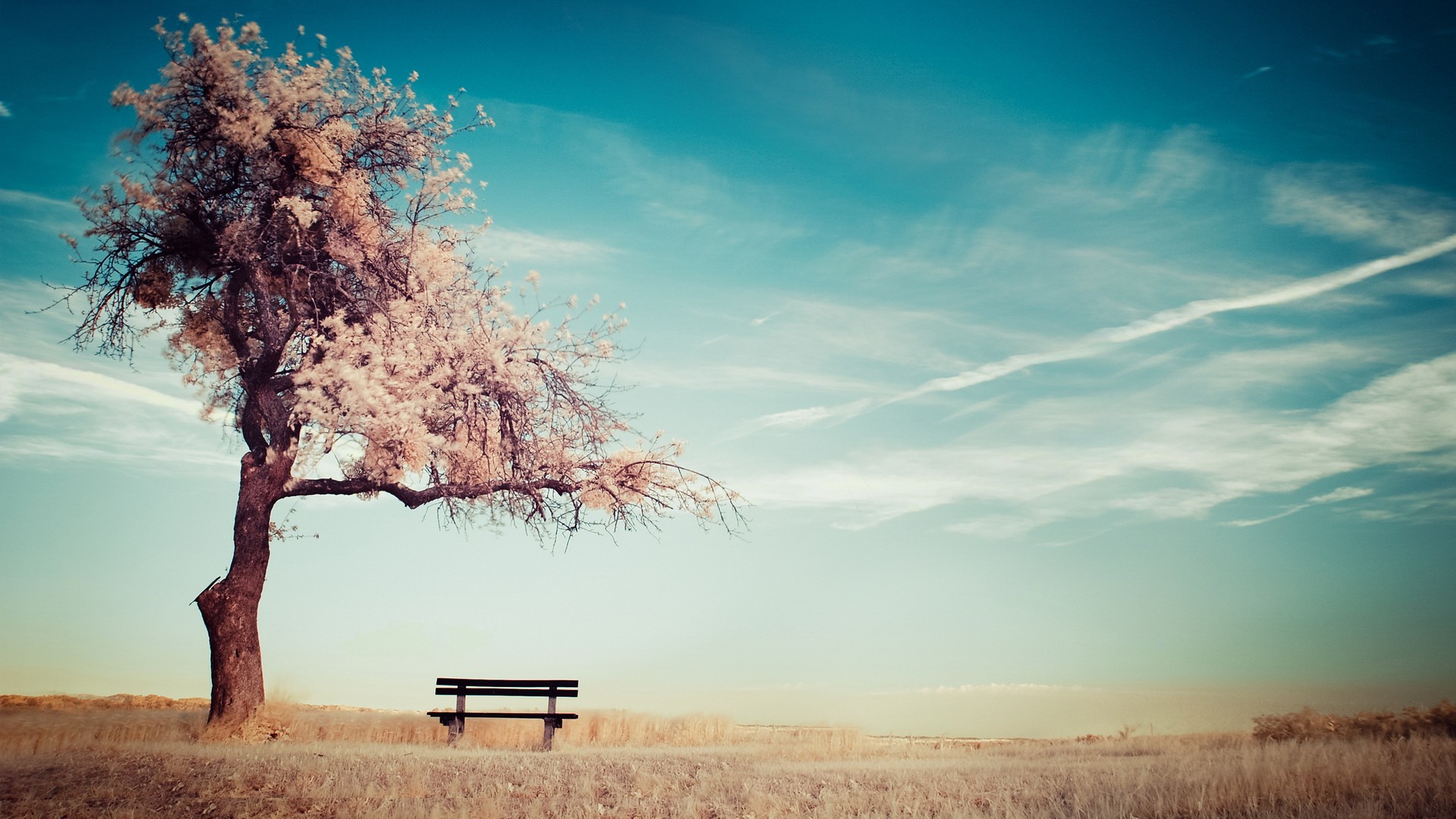 1 Thessalonians 5:16-18 “Rejoice always, 17 pray without ceasing, 18 give thanks in all circumstances; for this is the will of God in Christ Jesus for you.”
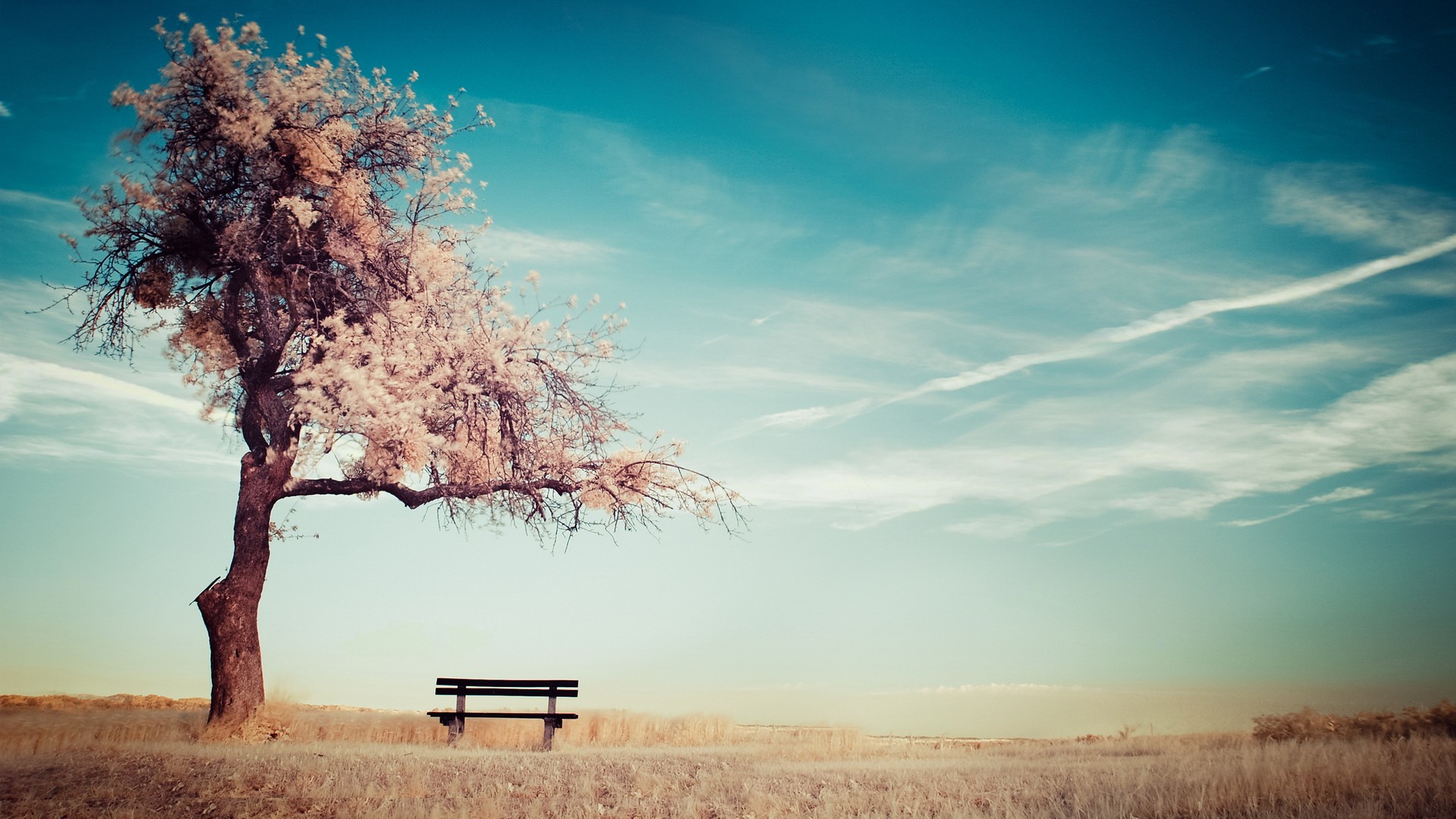 James 1:2-4 “Count it all joy, my brothers, when you meet trials of various kinds,  for you know that the testing of your faith produces steadfastness.  And let steadfastness have its full effect, that you may be perfect and complete, lacking in nothing.”
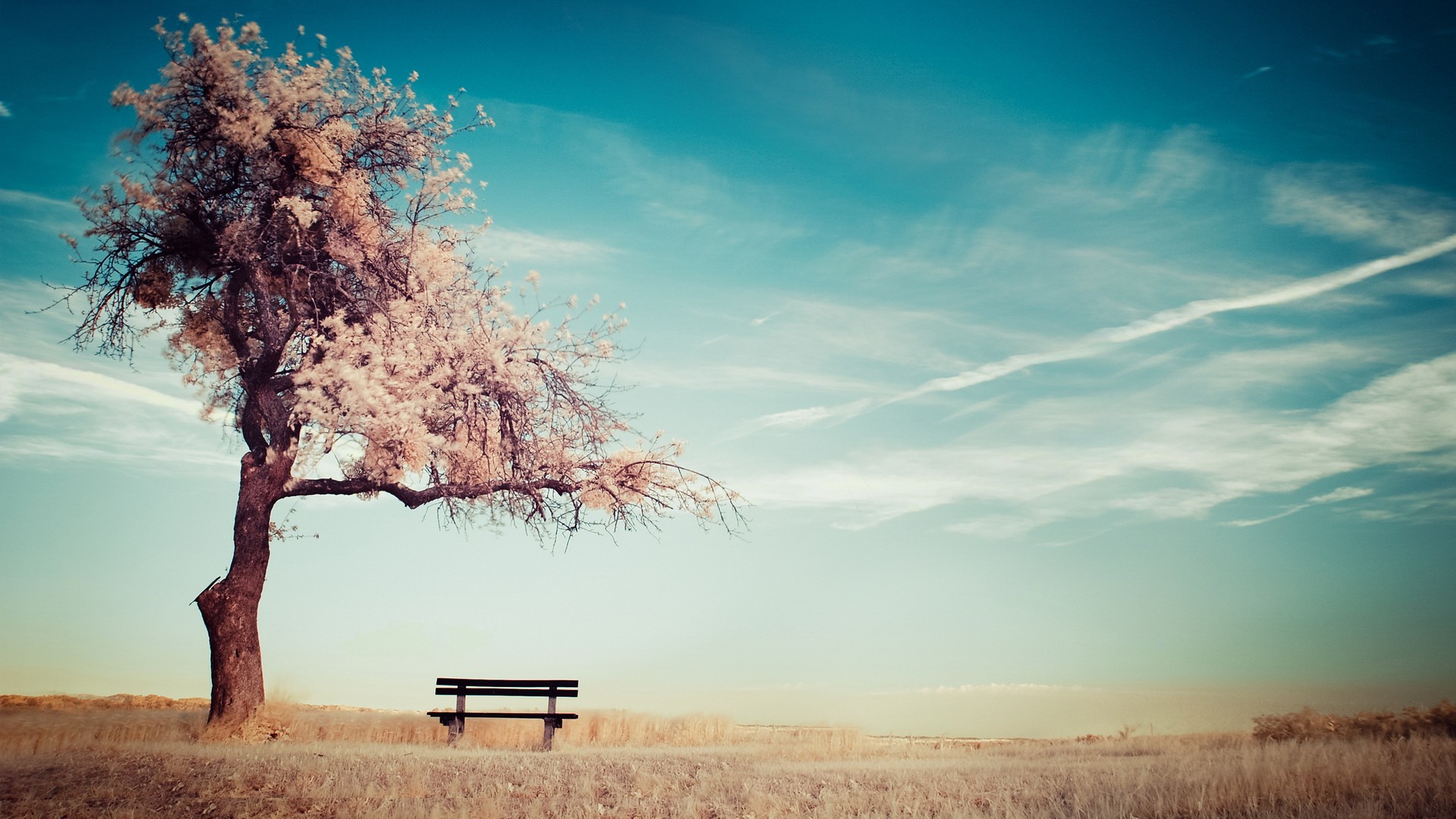 Reputation.

5a “May your gentleness be known to all men.”
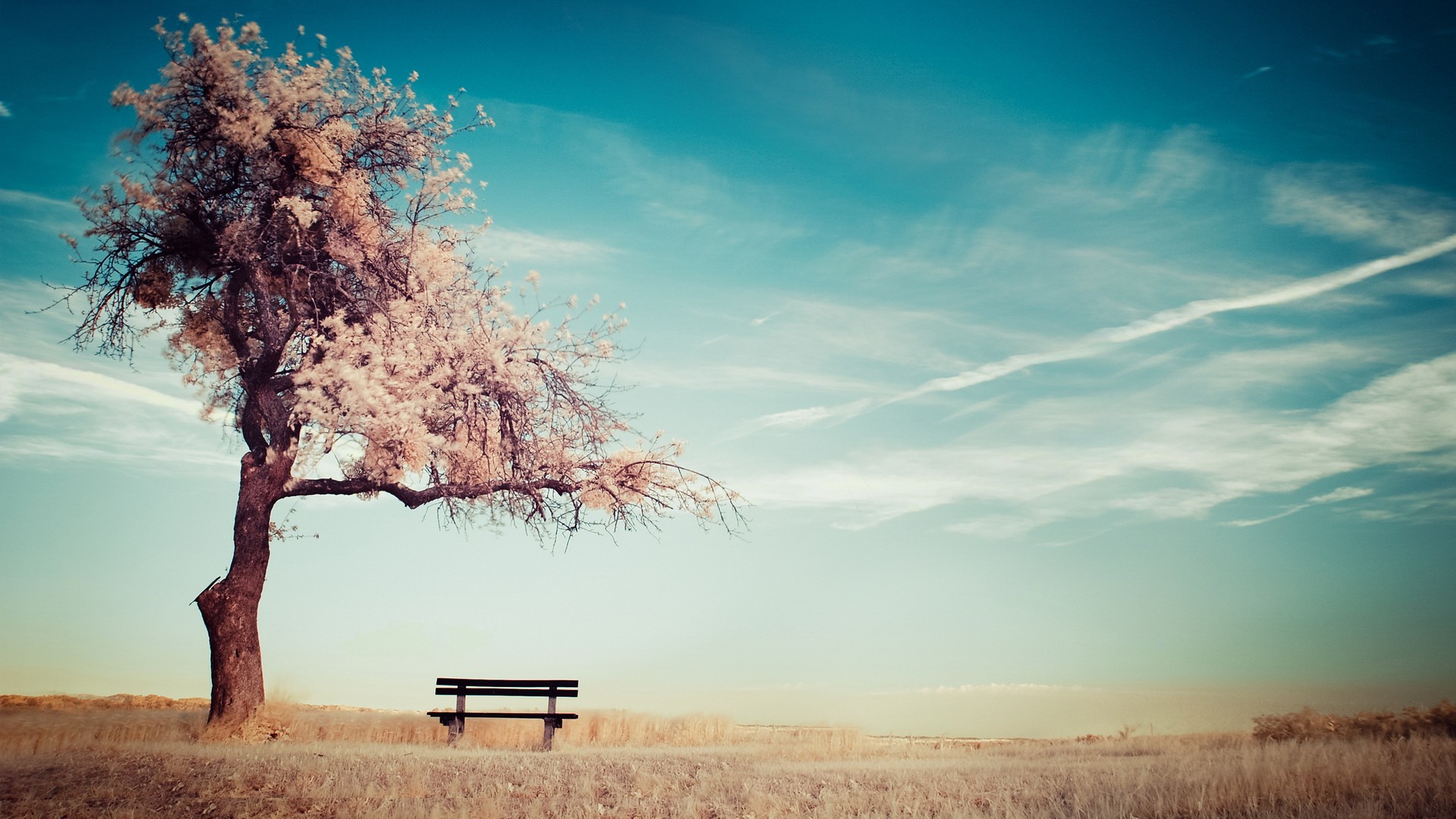 Proverbs 15:1 “A soft answer turns away wrath, but a harsh word stirs up anger.”
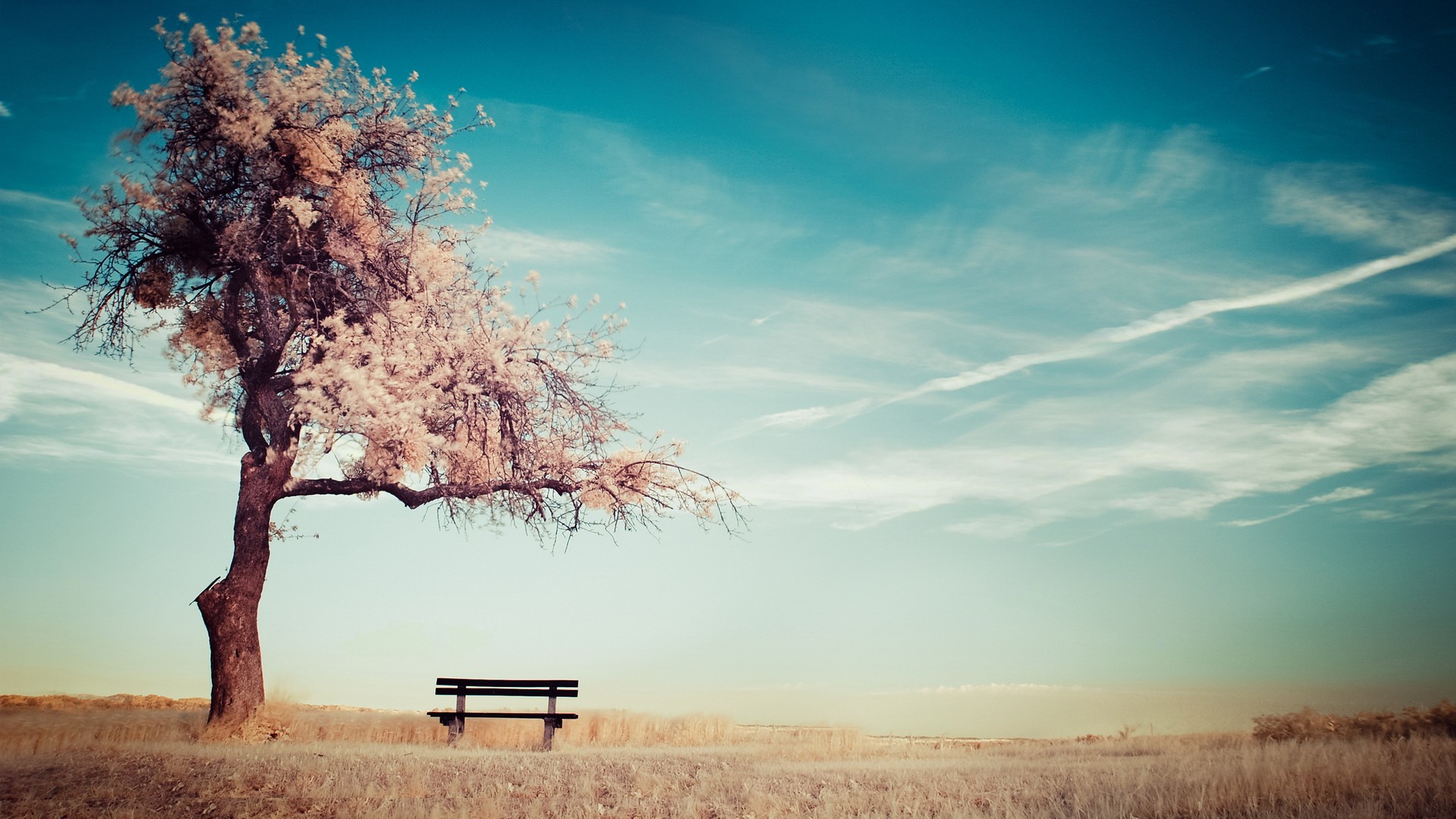 Reject.

5b “The Lord is near; 6a be anxious for nothing…”
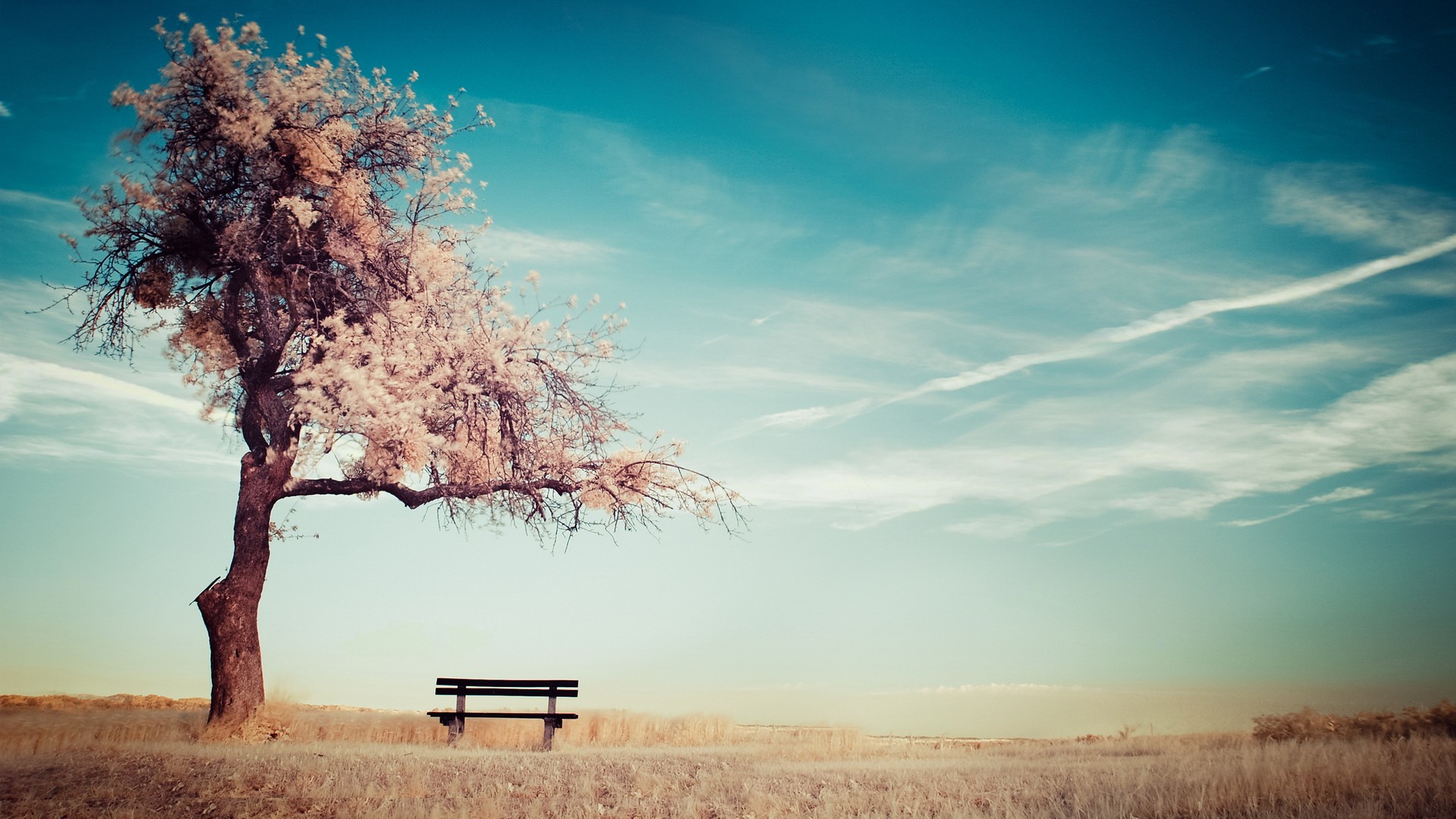 Matthew 6:25-34 “Therefore I tell you, do not be anxious about your life, what you will eat or what you will drink, nor about your body, what you will put on. Is not life more than food, and the body more than clothing? 26 Look at the birds of the air: they neither sow nor reap nor gather into barns, and yet your heavenly Father feeds them.  Are you not of more value than they? 27 And which of you by being anxious can add a single hour to his span of life?
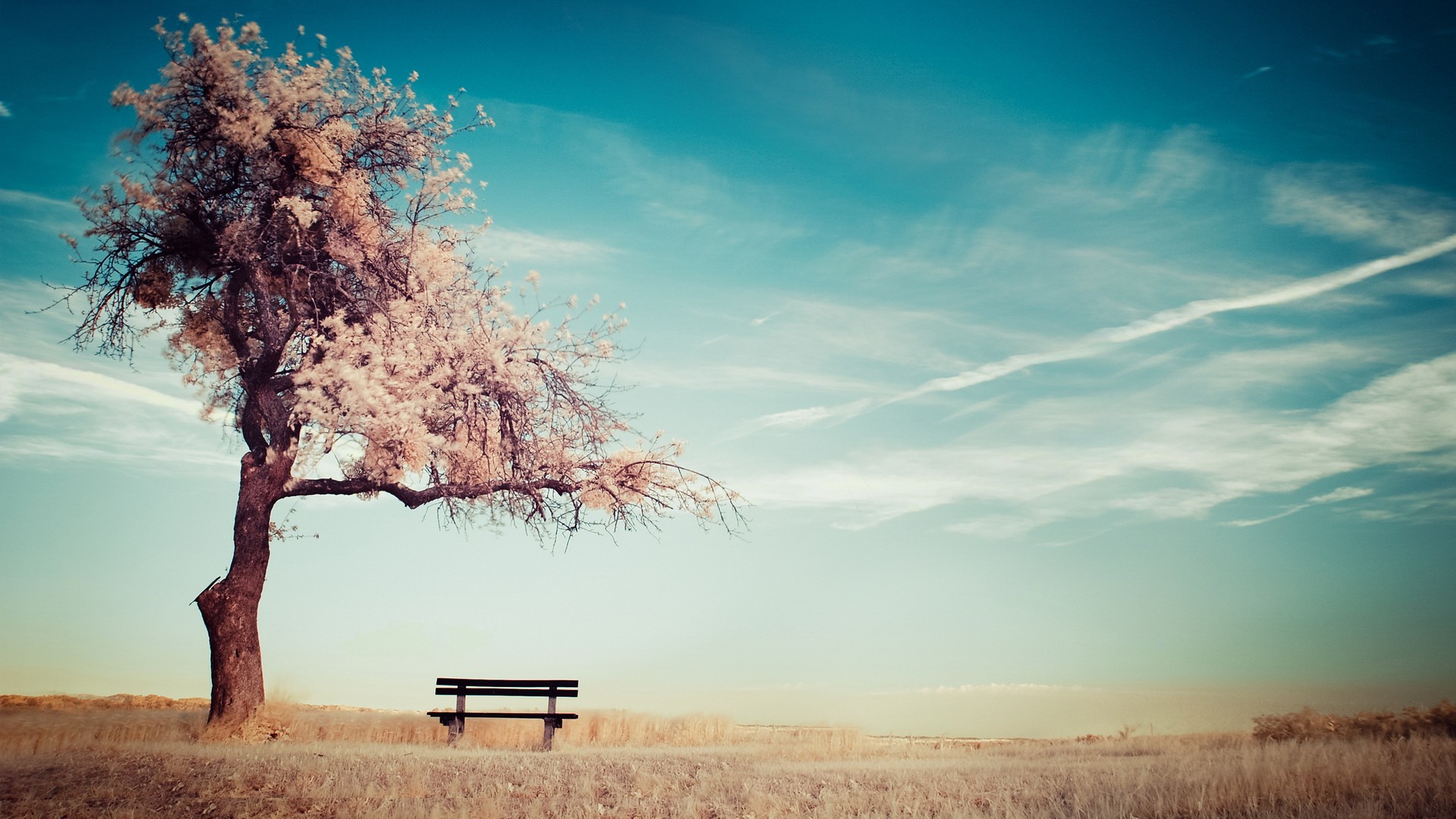 28 And why are you anxious about clothing? Consider the lilies of the field, how they grow: they neither toil nor spin, 29 yet I tell you, even Solomon in all his glory was not arrayed like one of these. 30 But if God so clothes the grass of the field, which today is alive and tomorrow is thrown into the oven, will he not much more clothe you, O you of little faith? 31 Therefore do not be anxious, saying, ‘What shall we eat?’ or ‘What shall we drink?’ or ‘What shall we wear?’
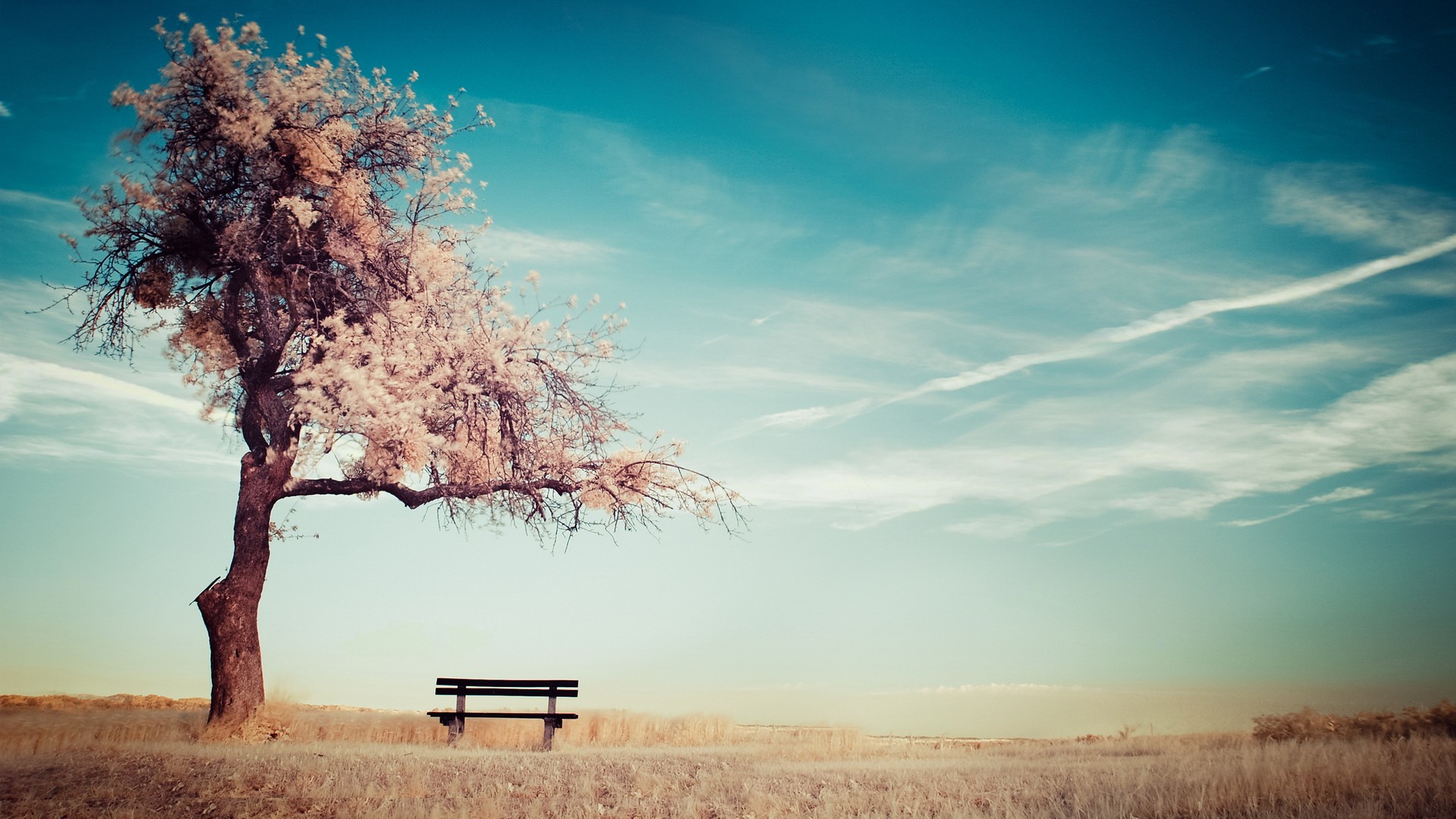 For the Gentiles seek after all these things, and your heavenly Father knows that you need them all. 33 But seek first the kingdom of God and his righteousness, and all these things will be added to you. 34 Therefore do not be anxious about tomorrow, for tomorrow will be anxious for itself. Sufficient for the day is its own trouble.”
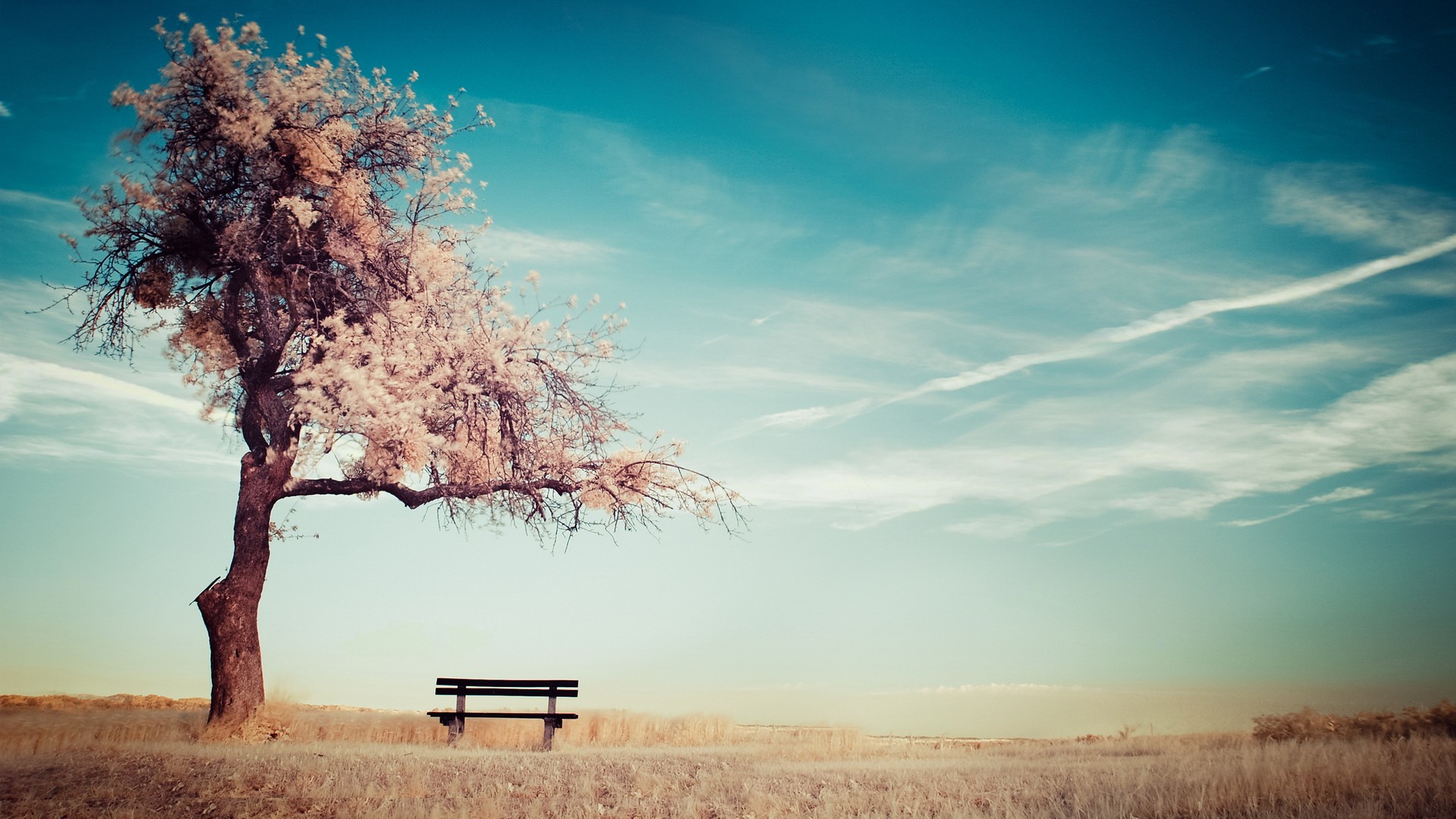 Request.

6b “…but in all things, by prayer and supplication, with thanksgiving make known your requests to God.”
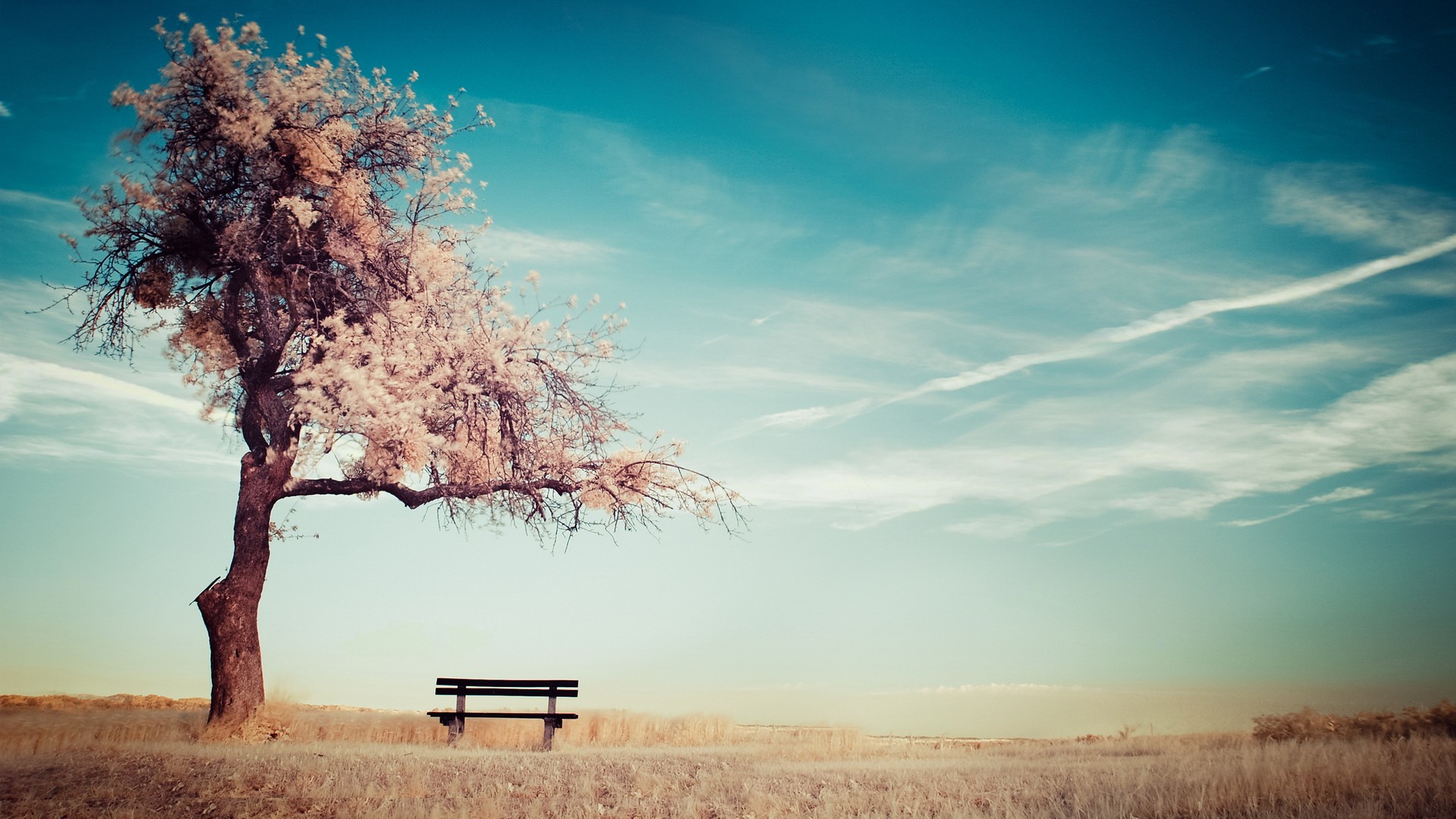 1 Thessalonians 5:16-18 “Rejoice always, 17 pray without ceasing, 18 give thanks 	in all circumstances; for this is the will of God in Christ Jesus for you.”
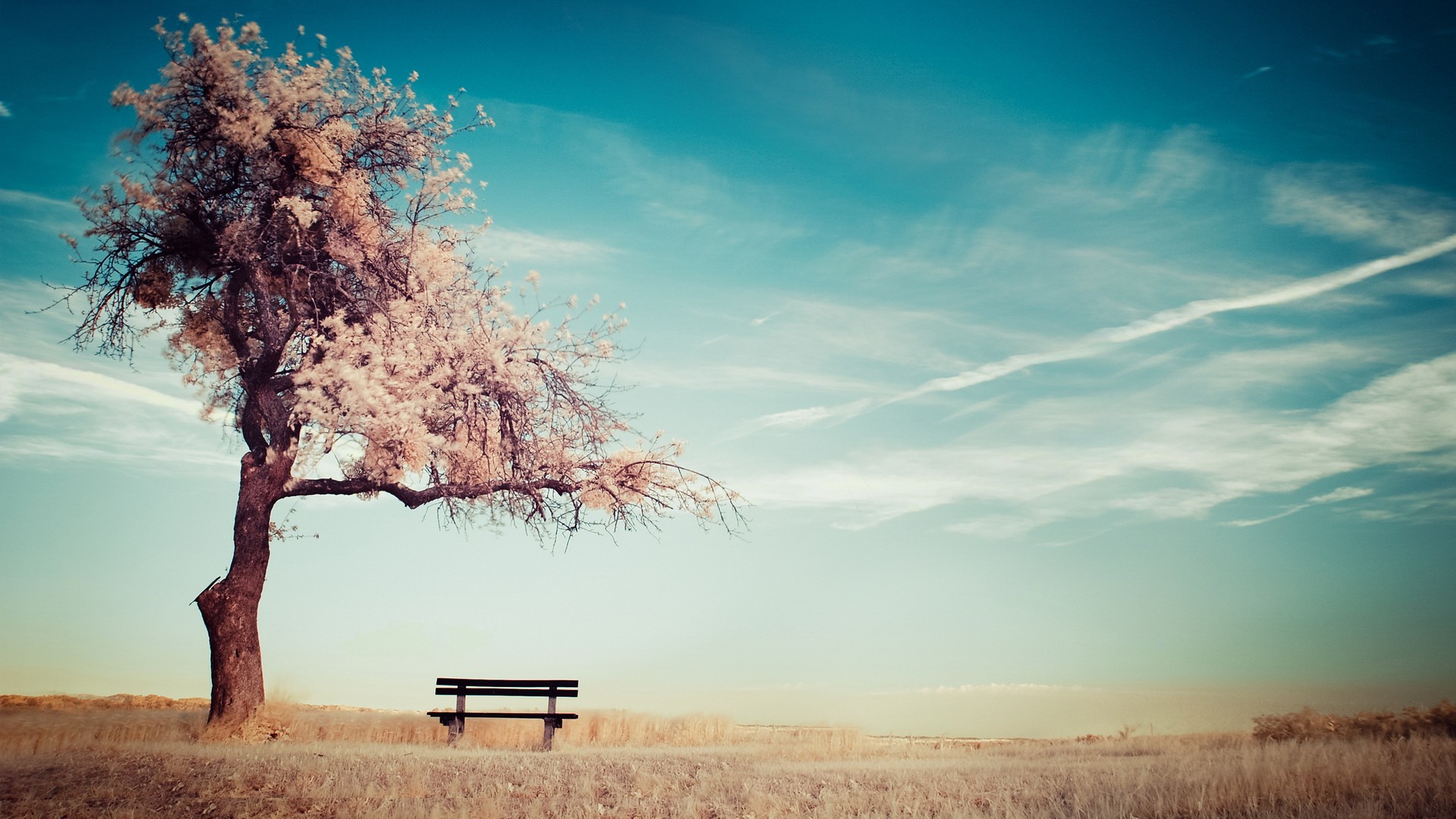